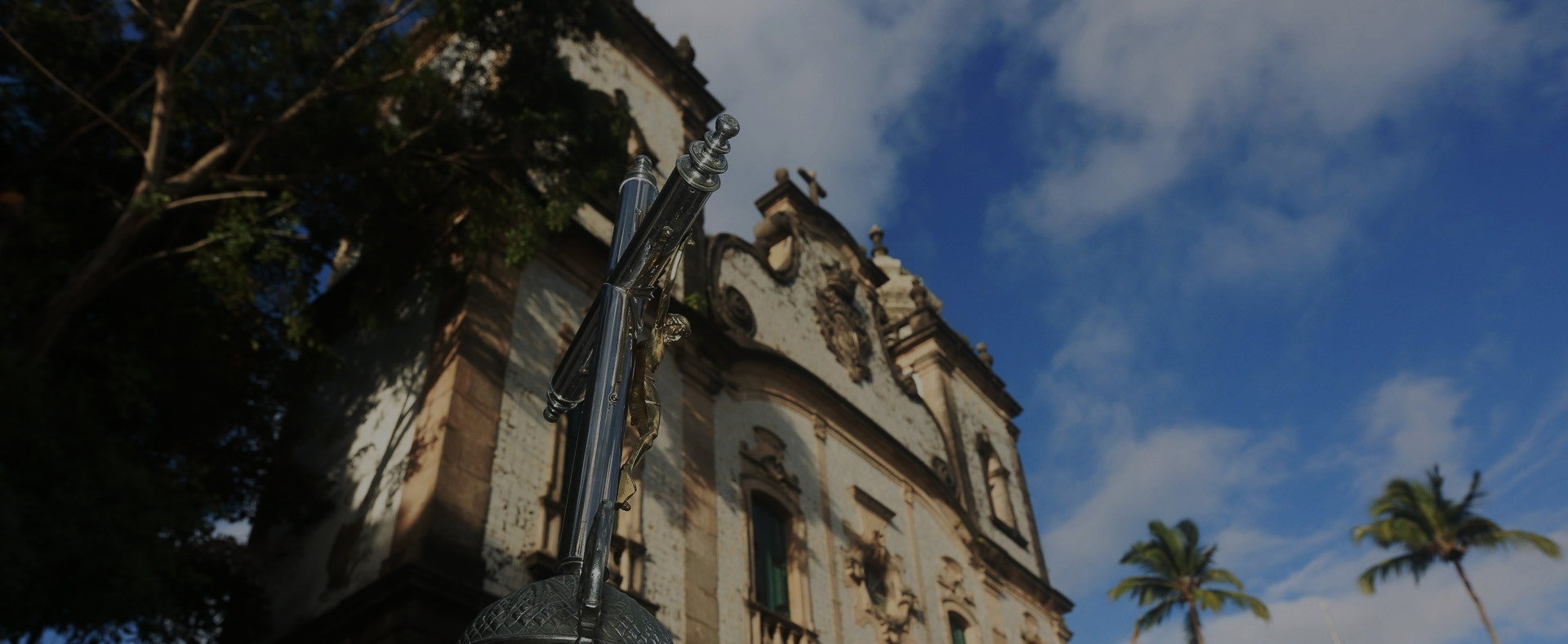 Escola de Formação dos Profissionais 
da Educação do Jaboatão dos Guararapes
SISTEMA DA ESCOLA DE FORMAÇÃO
http://jaboatao.escoladeformacao.com
A MEDIAÇÃO DE APRENDIZAGEM COMO FERRAMENTA PARA INCLUSÃO DE ESTUDANTES COM DEFICIENCIA NO CONTEXTO ESCOLAR – Módulo III
D
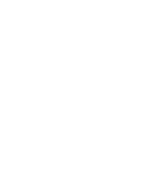 Módulo III
Mediação de aprendizagem voltadas ao atendimento de estudantes com Deficiência Intelectual:

Adaptações especificas à aprendizagem voltadas para o acesso ao currículo nas esperas do Projeto Político Pedagógico, no Planejamento de Ensino, no PDI-E – Plano de Desenvolvimento Individualizado Escola;
Avaliação de habilidades comunicativas, comportamentais, cognitivas diante as suas especificidades e subjetividades;
Estilos cognitivos e estilos de aprendizagem, como aprendemos melhor?
Metodologias de ensino direcionadas e procedimentos avaliativos para os aprendizes com deficiência Intelectual;
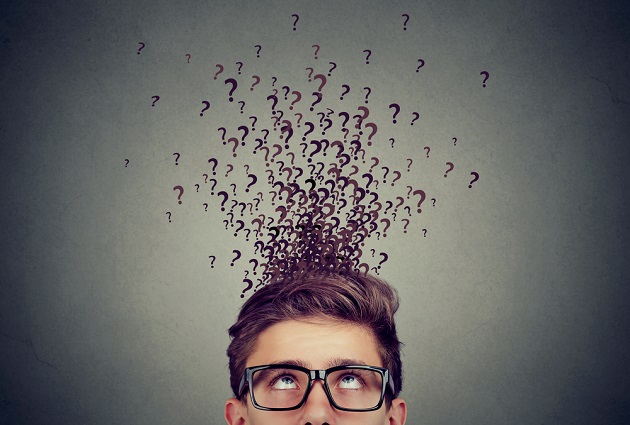 Utilize imagem que preencham toda a tela para destacar algo. Utilize imagem que preencham toda a tela para destacar algo. Utilize imagem que preencham toda a tela para destacar algo.
Utilize imagem que preencham toda a tela para destacar algo. Utilize imagem que preencham toda a tela para destacar algo. Utilize imagem que preencham toda a tela para destacar algo.